Presenters:
Dato’ Sri Dr. Syed Arabi Idid & 
Dr. Tengku Siti Aisha Tengku Mohd Azzman
Department of Communication, IIUM
PERCEIVING PARTY ATTRIBUTES  AND SUPPORT OF PERIKATAN NASIONAL & PAKATAN HARAPAN
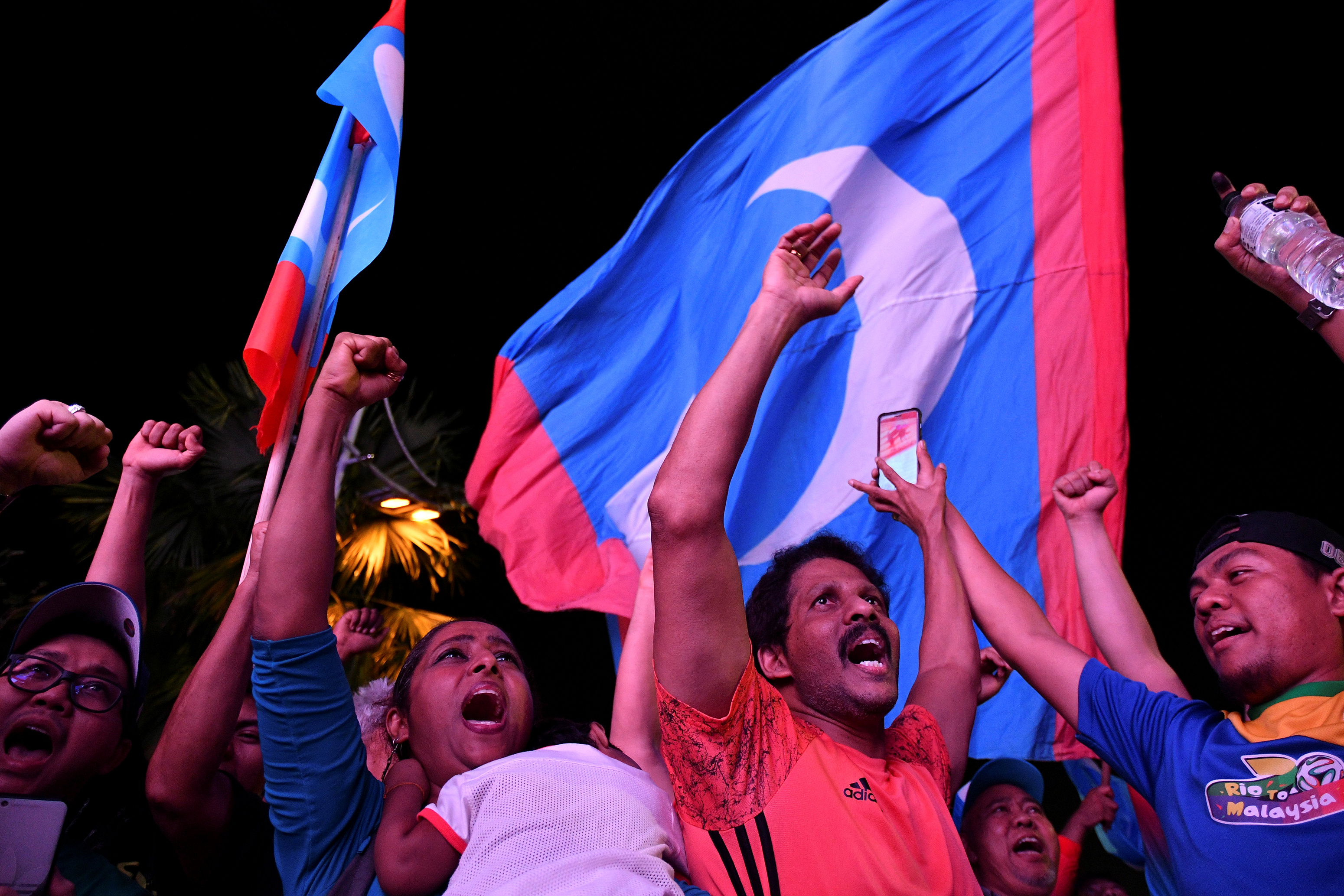 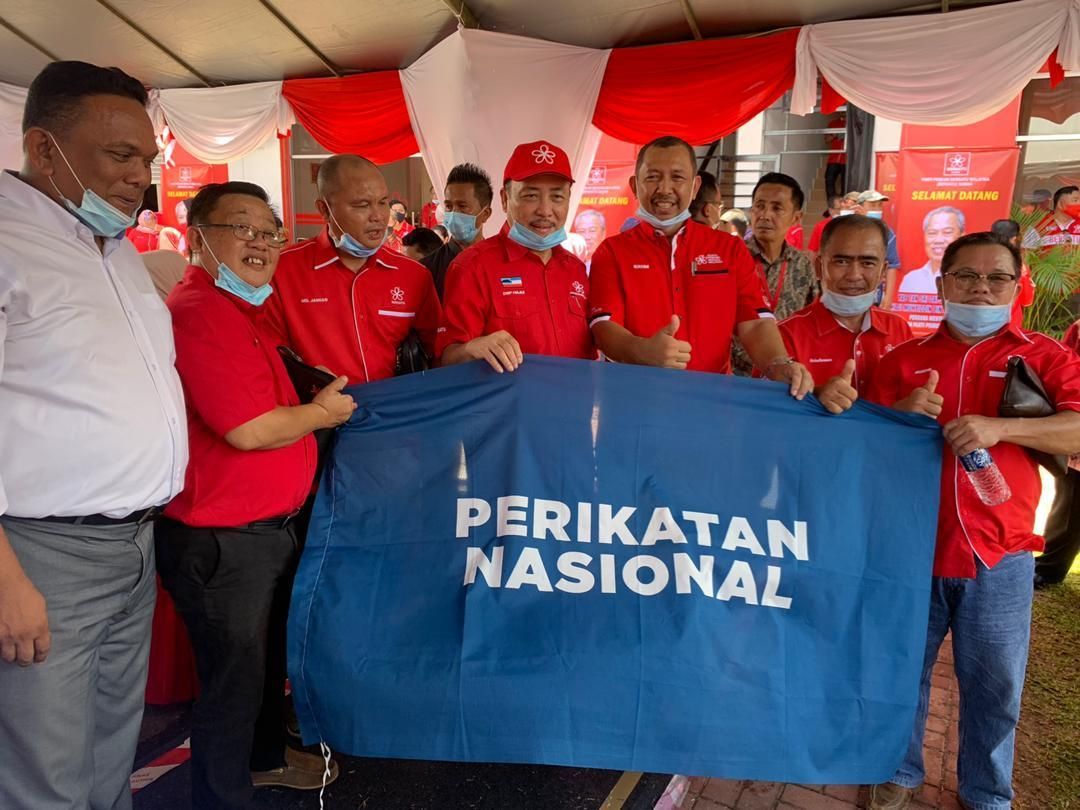 INTRODUCTION
Research on parties
Research on parties
Methodology
Main measures used in the study (DV)
Demographic background (N = 820)
Voting behavior
Voting behavior
Party attributes across age and race
Variable correlations for PN support
Factors influencing support for PN
Variable correlations for PH support
Factors influencing support for PH
Discussion
Discussion
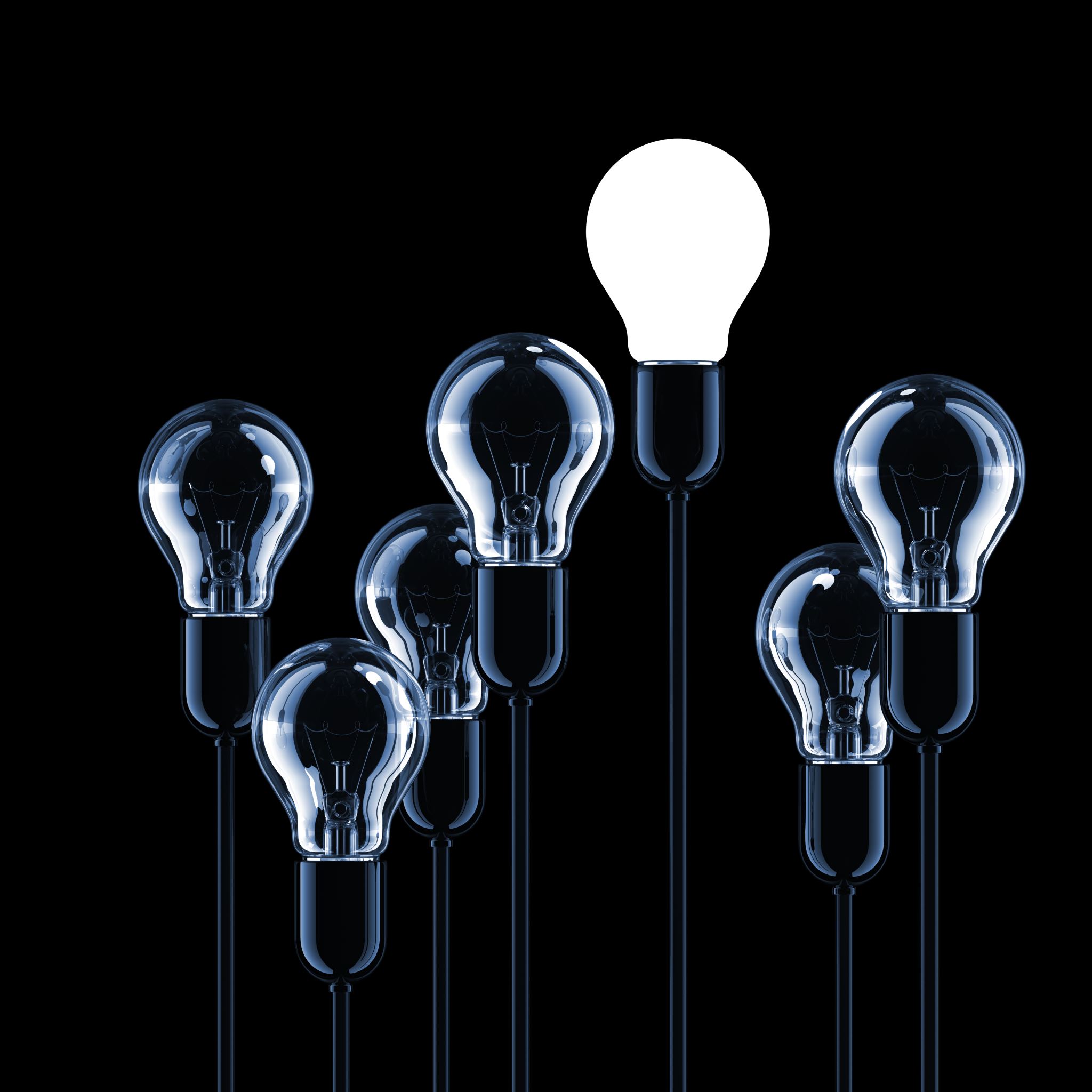 Thank you for your time and attention